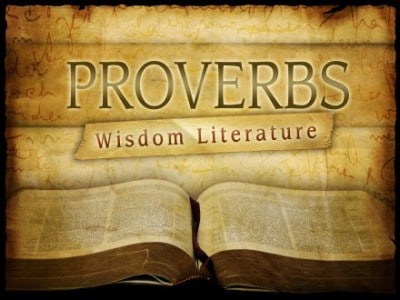 The Source of WisdomAttitude Necessary to Obtain ItDifferent Places We Can Find It
The Source of Wisdom
Proverbs 2:1-6.
Two points of emphasis:
The diligence required to obtain wisdom, knowledge, understanding, discernment, etc.
“The LORD gives wisdom…” (2:6).
Attitude Necessary to Obtain It
Proverbs 9:10.
Won’t obtain it until we…
Look to Him with reverence and humility.
Acknowledge Him as the Creator, as the One “who alone is wise” (1 Timothy 1:17).
Realize how helpless and lost we are without Him and His wisdom.
Want to know everything He desires us to know.
Different Places We Can Find It
“Then you will understand the fear of the LORD, and FIND the knowledge of God” (2:5).
Where do we FIND the knowledge and wisdom of God? The primary source?
The Scriptures.
Deuteronomy 4:5-8.
We Also Find It in Creation
Proverbs 3:19-20.
“The heavens declare the glory of God; and the firmament shows His handiwork. Day unto day utters speech, and night unto night reveals knowledge” (Psa. 19:1-2).
“For since the creation…His invisible attributes are clearly seen, being understood by the things that are made…” (Romans 1:20).
Proverbs 8:22-31.
Important, then, to use our eyes and ears, to pay close attention
“The hearing ear and the seeing eye, the LORD has made them both” (Proverbs 20:12).
Wisdom can be gained by carefully observing the wisdom built into creation.
And that includes observing PEOPLE!
Everyday Sources of Wisdom
Nature. 6:6-8.
Advisors/Teachers. 11:14.
Discipline/Rebukes. 17:10; 9:8-9.
Punishment of others. 19:25.
Parental instruction. 13:1.
My own mistakes. 6:1-5.
Mistakes of others. 24:30-32.